National Impact of my ESJ research
Tackling educational inequalities in relation to Early Leaving from Education and Training (ELET) – 

Pamela Marie Spiteri – MALTA
2020 – Policy Draft: 
consultation document
2021-2023 National 
Strategy in ELET
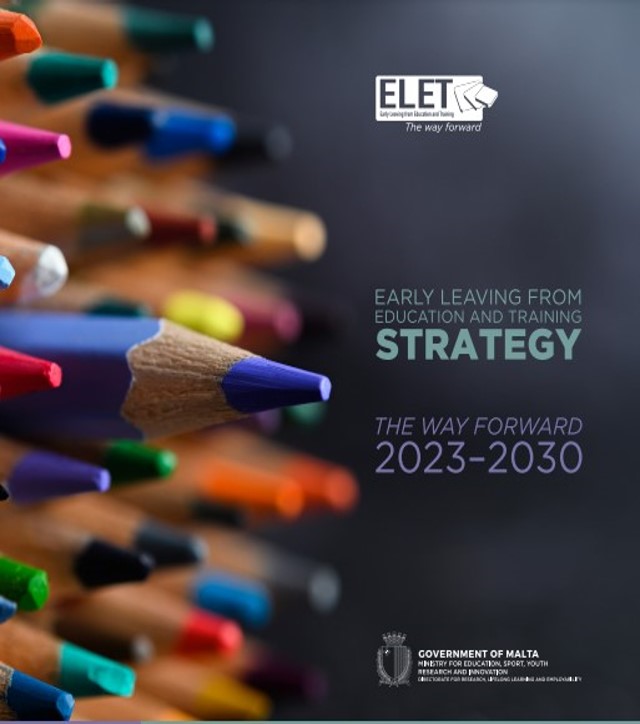 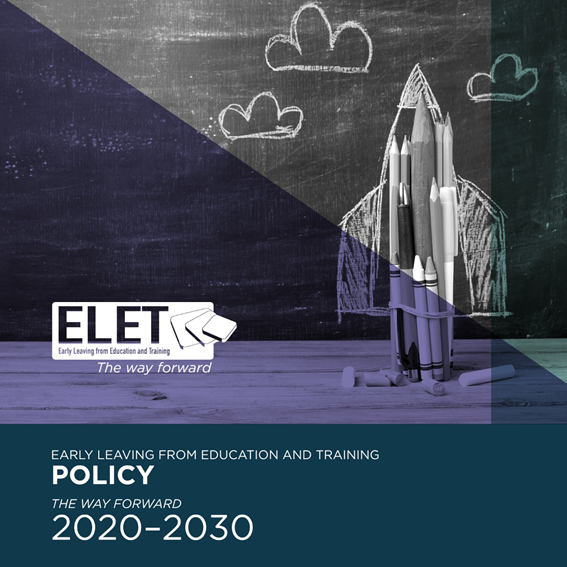 01
02
03
2019 – organised 
an international symposium
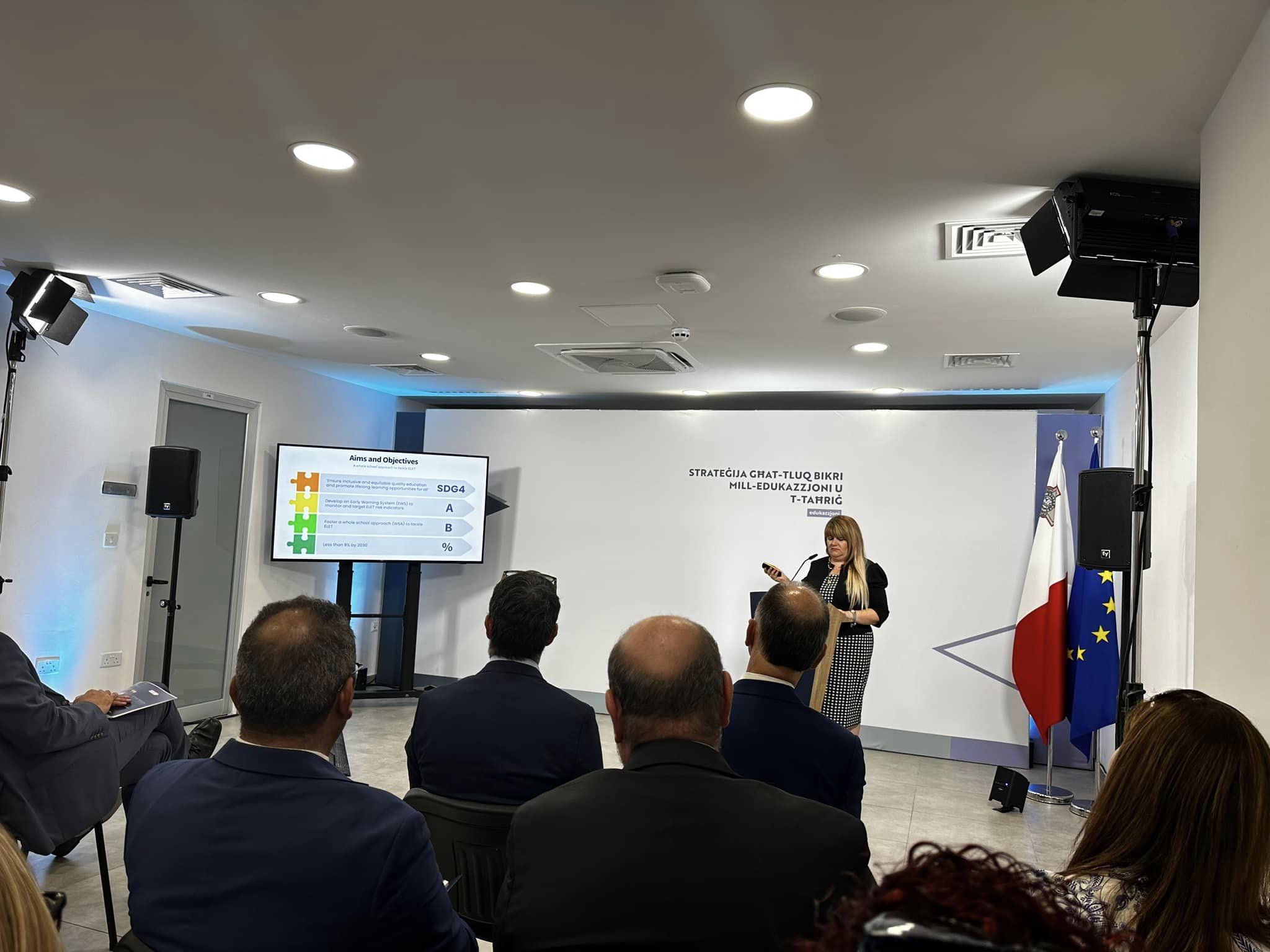 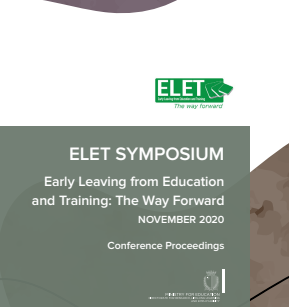